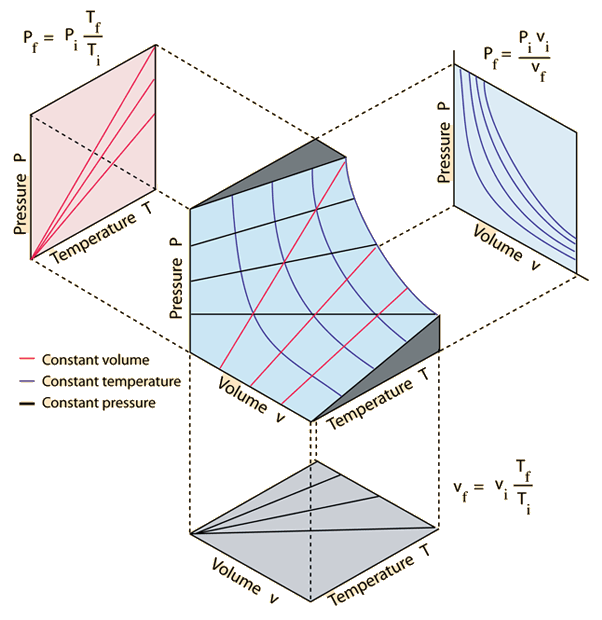 4.5 Stavová rovnice ideálního plynu
Tlak p
Tlak p
Teplota T
Objem V
Tlak p
Objem V
Teplota T
R = univerzální plynová     konstanta
R=NA.k
R=8.314 47 J K-1 mol-1

T=termodynamická teplota, p=tlak, n=látkové množství
p V= n R T
Teplota T
Objem V